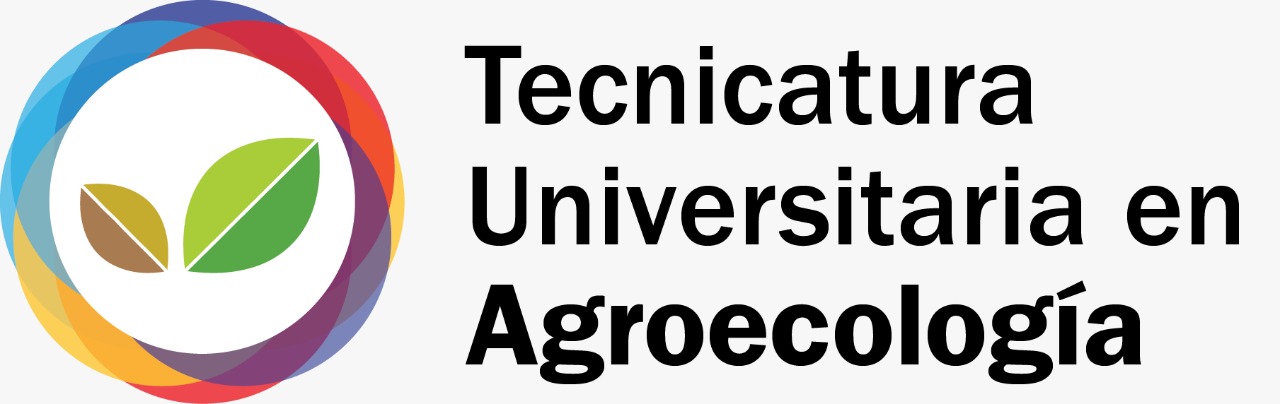 2 de Marzo 2023
Encuentro con aspirantes de la TUnA
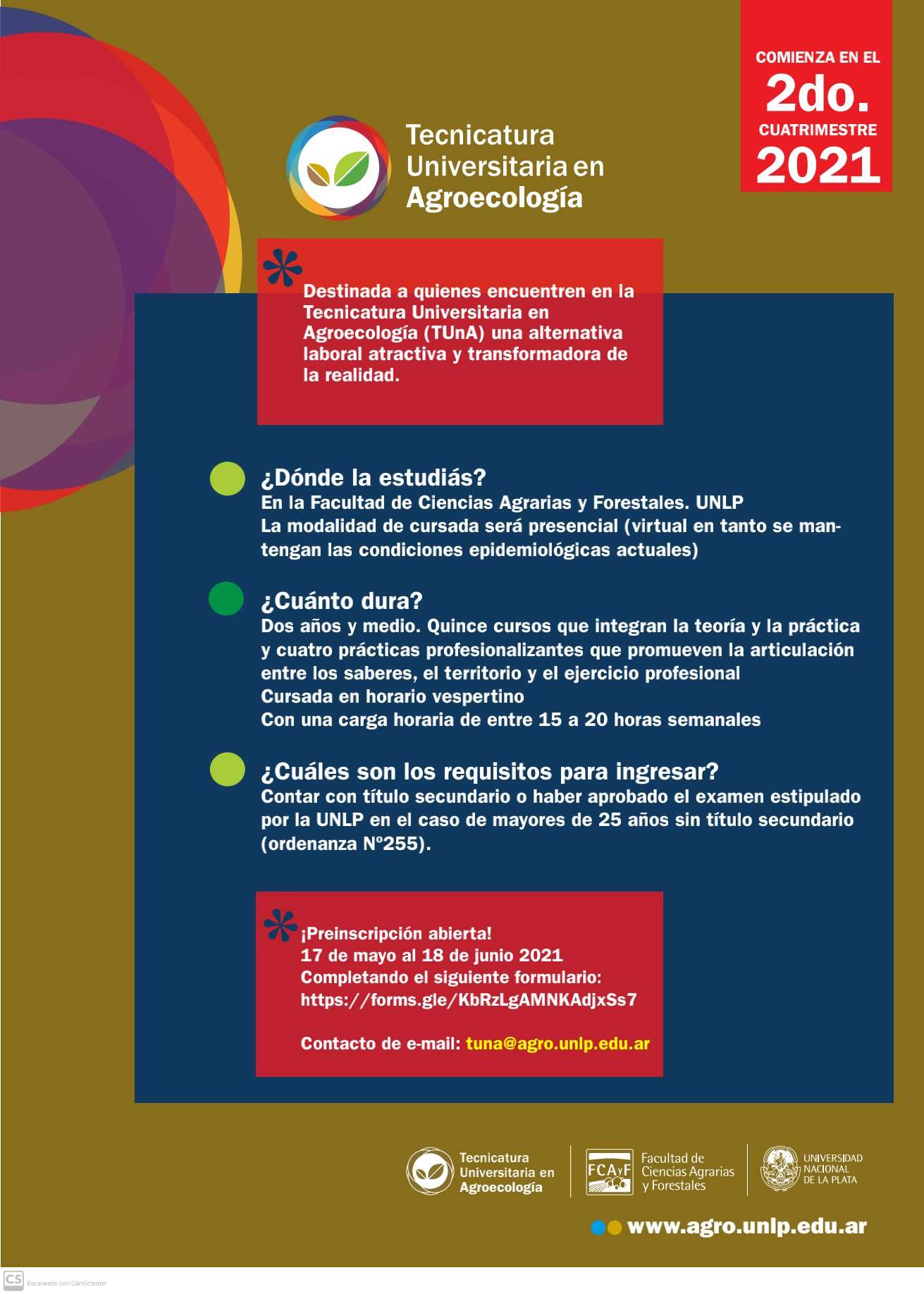 Esta Tecnicatura se propone formar Técnicas/os en Agroecología con conocimientos teóricos y prácticos que aporten al diseño, manejo y gestión de agroecosistemas con un enfoque agroecológico, de manera de promover sistemas productivos sustentables
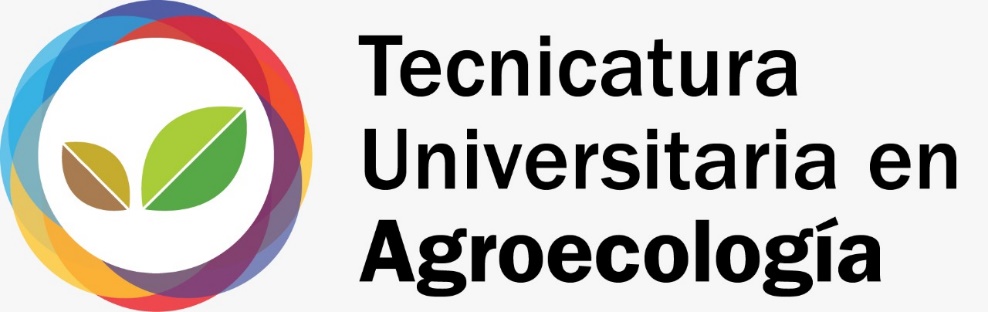 Perfil de formación
La carrera Tecnicatura Universitaria en Agroecología formará técnicos/as con sólidos conocimientos, habilidades y actitudes tendientes a potenciar la agroecología en ámbitos públicos y privados de ejercicio de su tarea. 
El/la Técnico/a Universitario/a en Agroecología estará capacitado/a para: 
Interpretar y analizar de forma holística y sistémica las producciones agropecuarias. 
Diseñar, manejar y gestionar agroecosistemas con un enfoque agroecológico. 
Planificar y acompañar procesos de transición hacia agroecosistemas de base agroecológica.
Potenciar el desarrollo rural y periurbano desde la perspectiva de la agroecología.
Promover la organización de los/as actores/as del sector y la consolidación del trabajo colectivo. 
Propiciar la gestión de las organizaciones del sector y aportar a la planificación de políticas públicas para el mismo con la finalidad de impulsar el desarrollo socioeconómico local.
Conocer y aplicar metodologías participativas para fortalecer las estrategias socio productivas y de comercialización.
¿Qué materias conforman el primer cuatrimestre 2023?
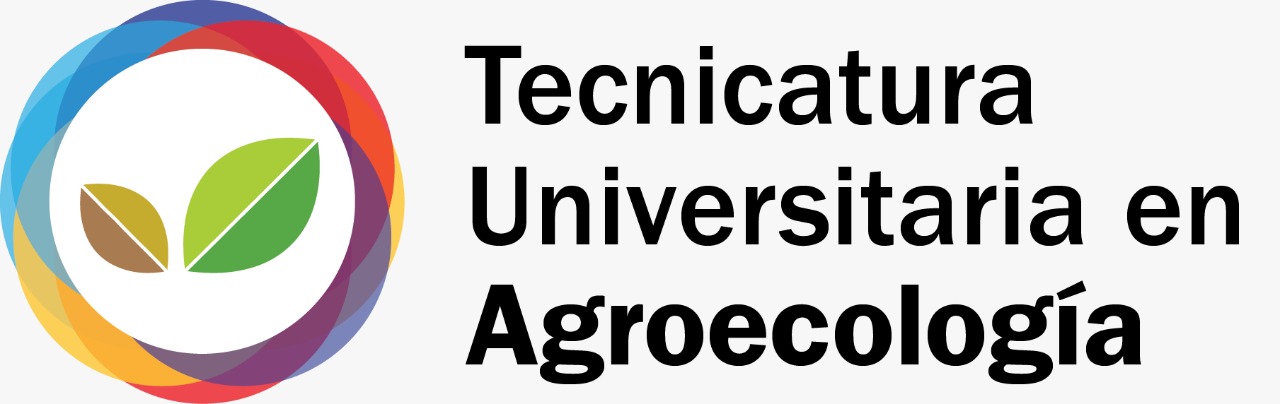 Primer cuatrimestre TUnA
Componentes de la Agrobiodiversidad
Conceptos aplicados de física, química y matemáticas
Análisis y problemáticas de los Sistemas Agroalimentarios
Bases conceptuales de la Agroecología
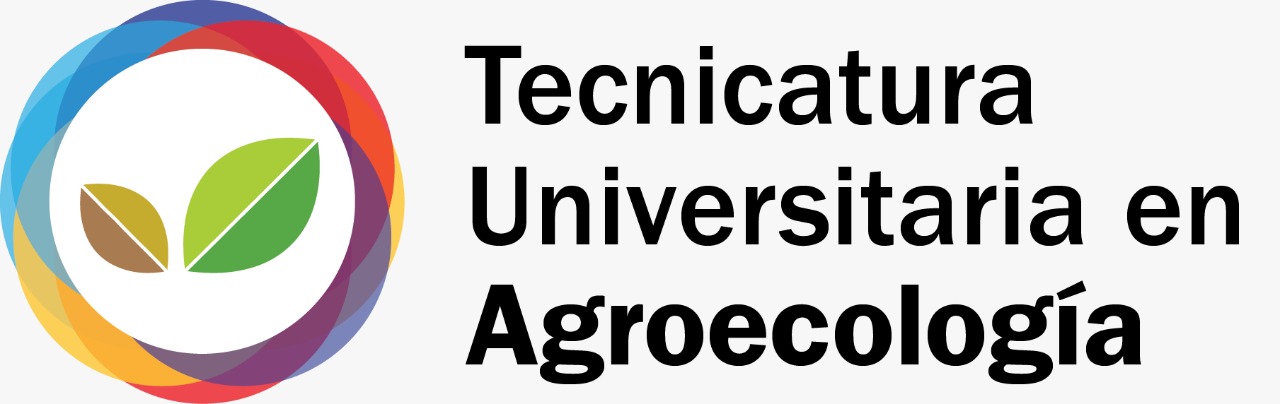 Días y horarios del 1er cuatrimestre
Correlativas ¿Qué significa?
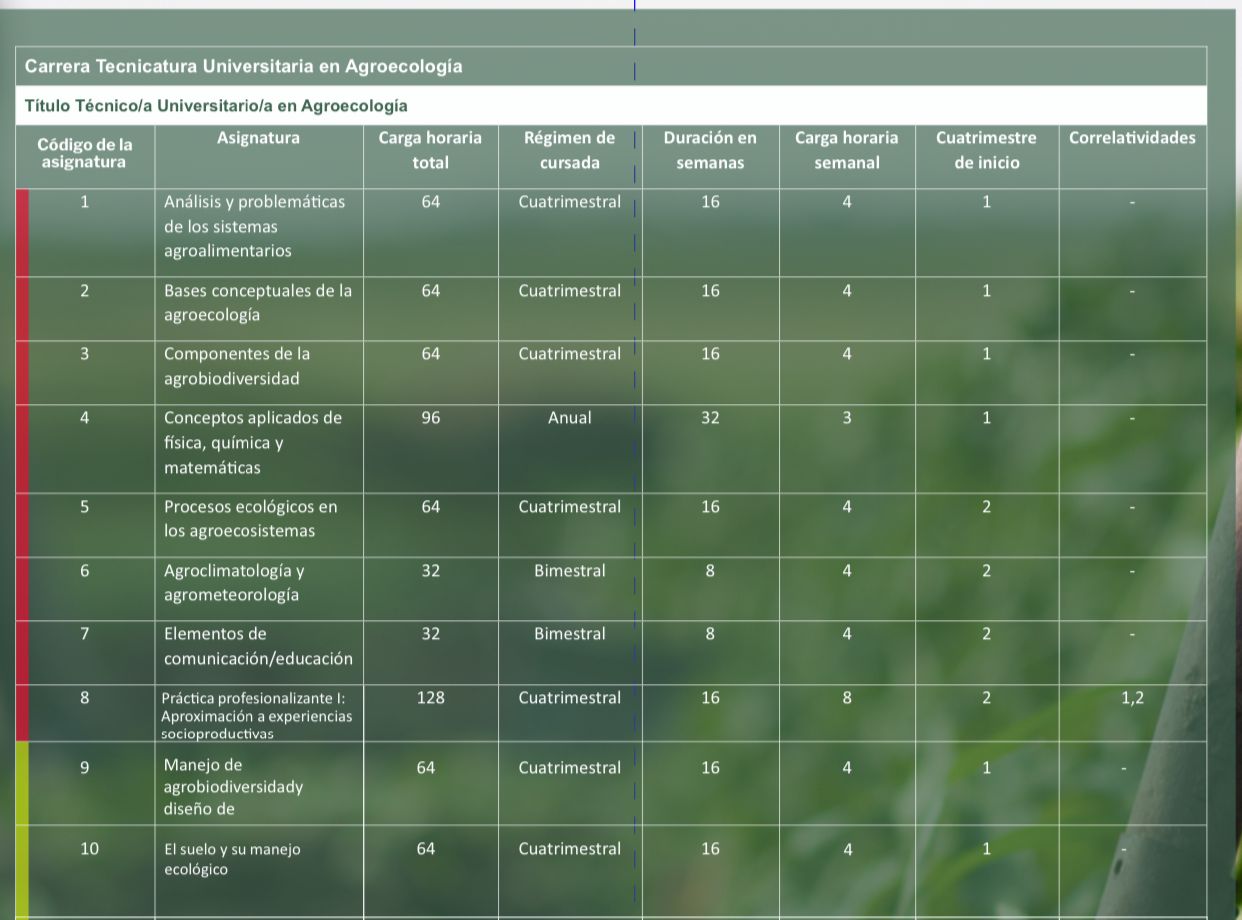 Página web de la Facultad
Accesos Directos
Aula Virtual
SIU Guaraní